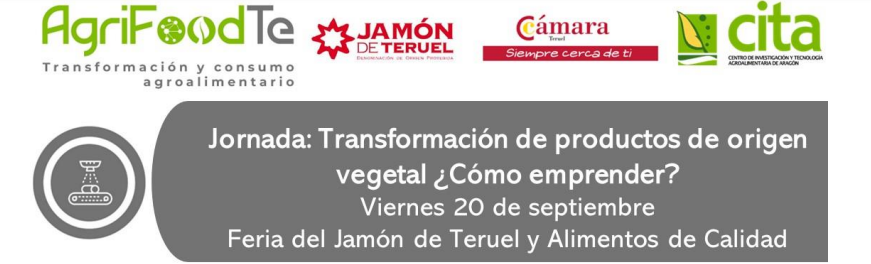 20 de septiembre 2024
Actuación subvencionada por el Gobierno de España y el Gobierno de Aragón con cargo al Fondo de Inversiones de Teruel
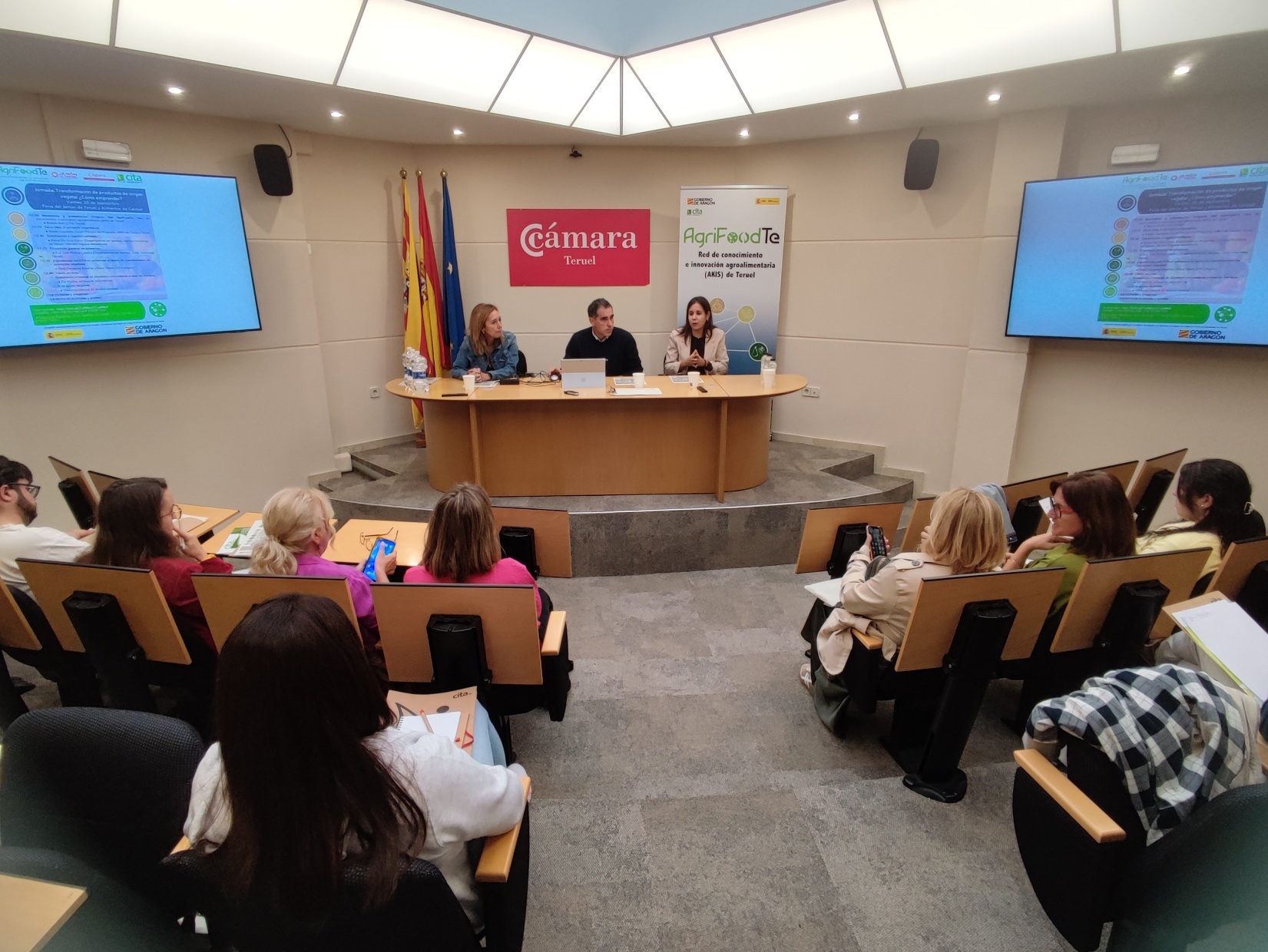 Actuación subvencionada por el Gobierno de España y el Gobierno de Aragón con cargo al Fondo de Inversiones de Teruel
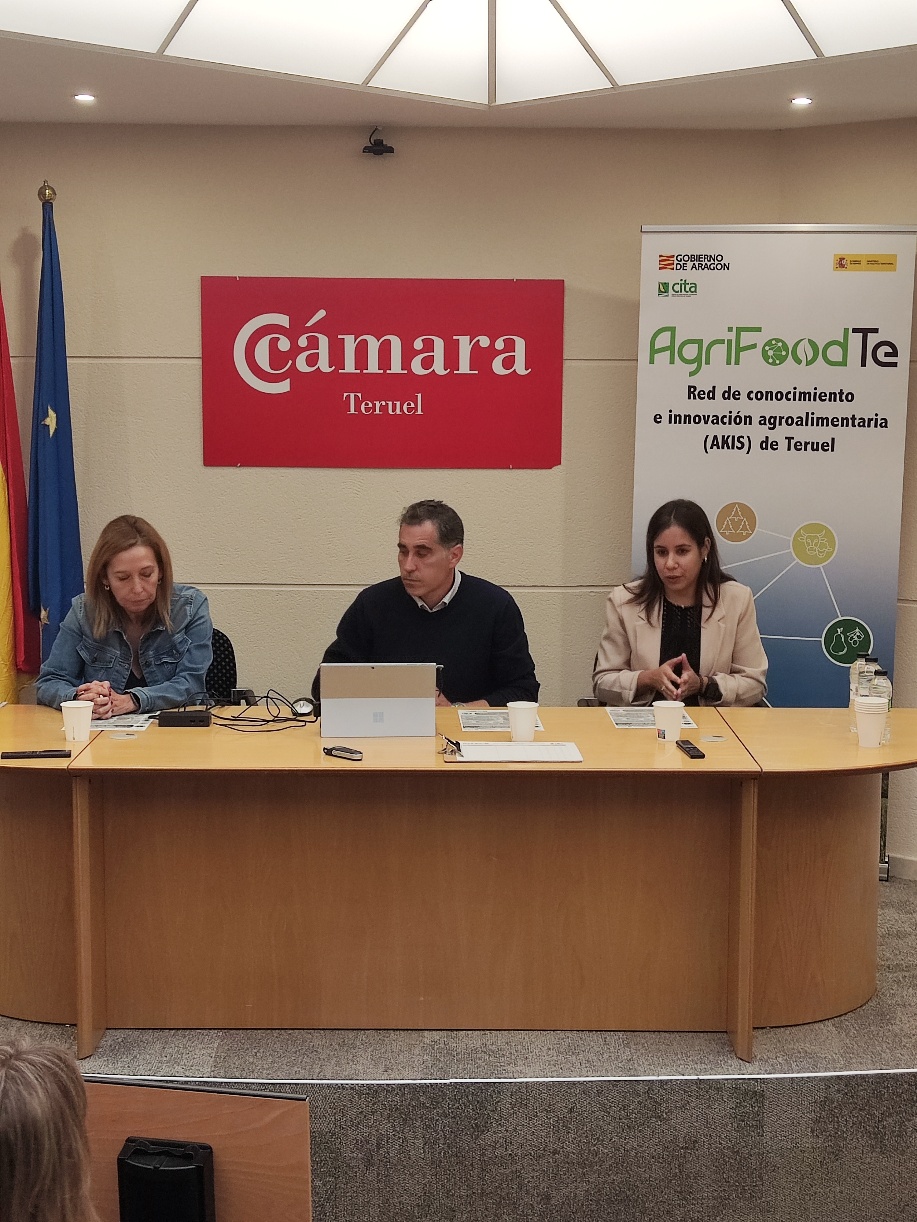 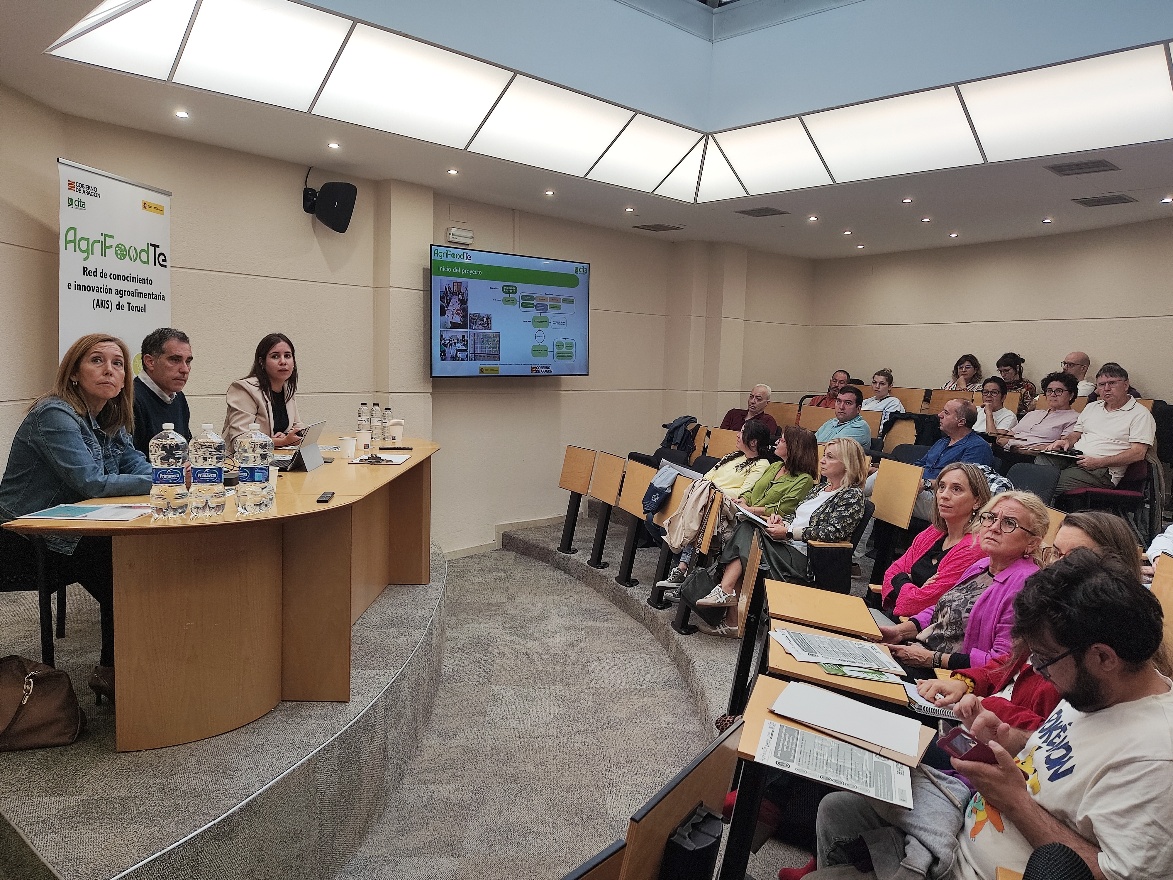 Actuación subvencionada por el Gobierno de España y el Gobierno de Aragón con cargo al Fondo de Inversiones de Teruel
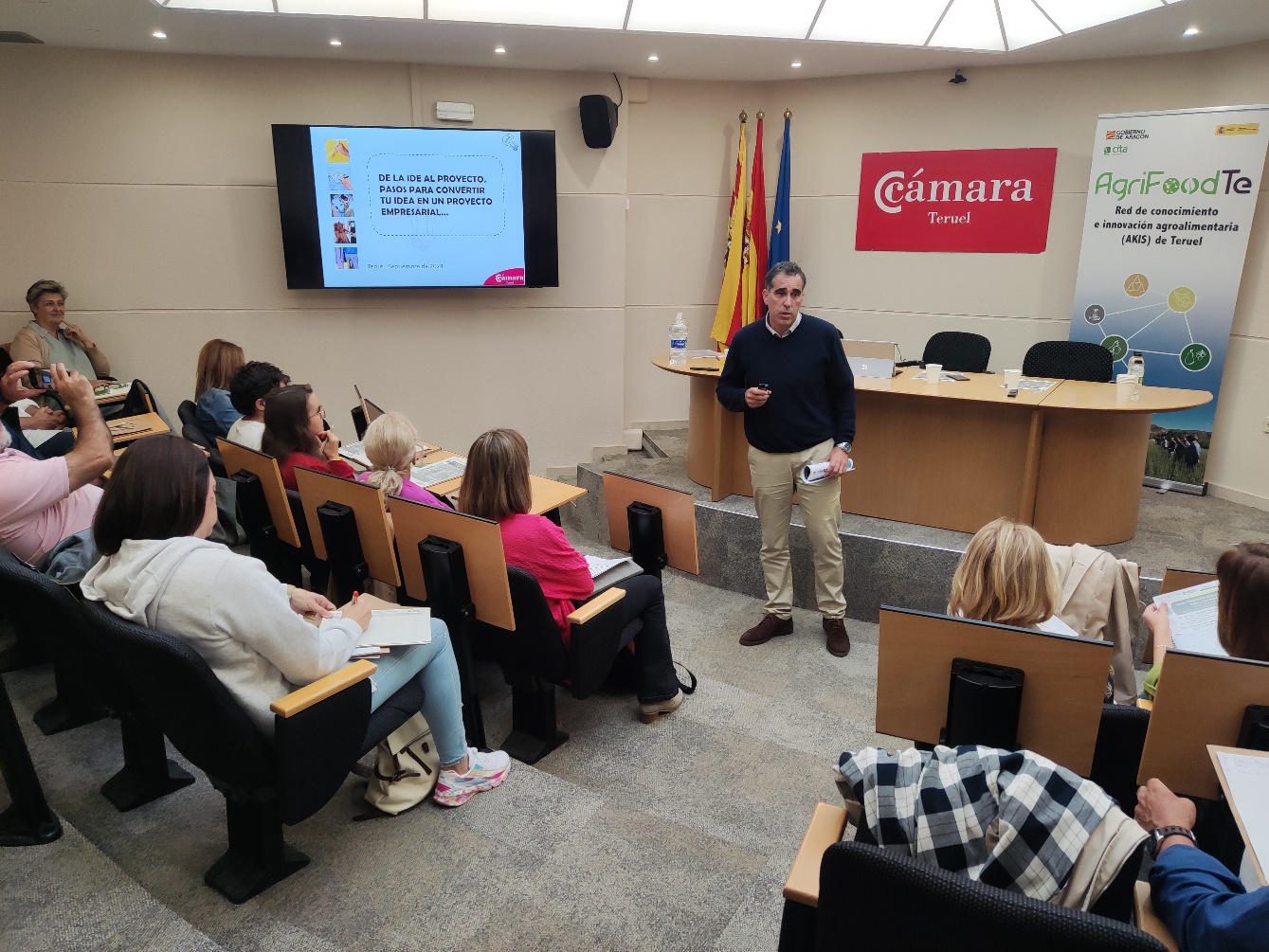 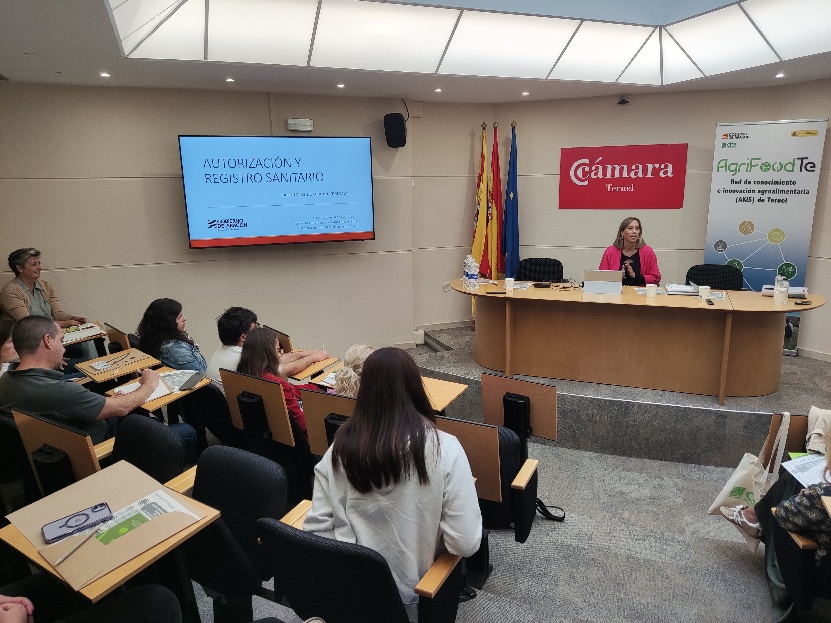 Actuación subvencionada por el Gobierno de España y el Gobierno de Aragón con cargo al Fondo de Inversiones de Teruel
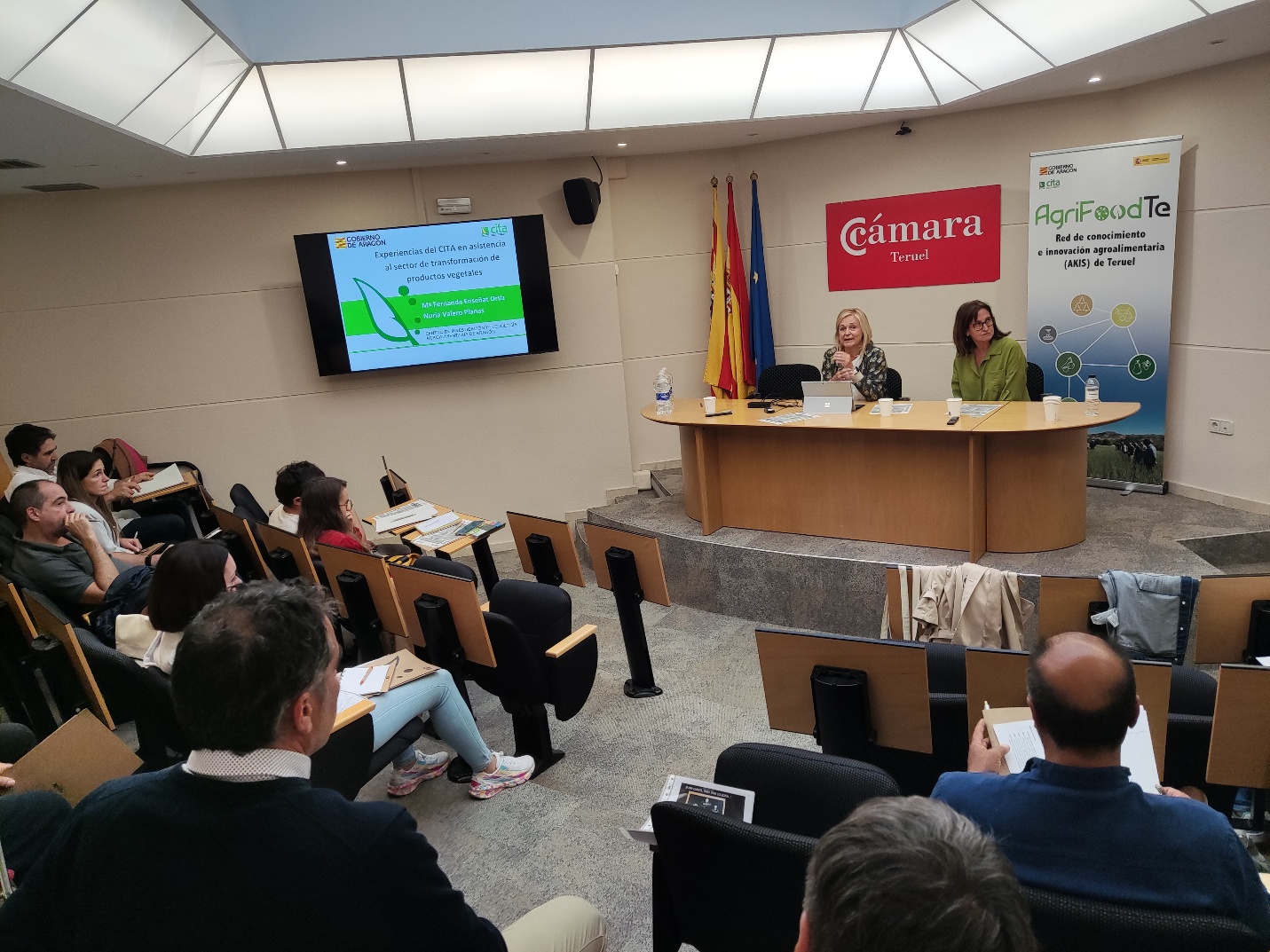 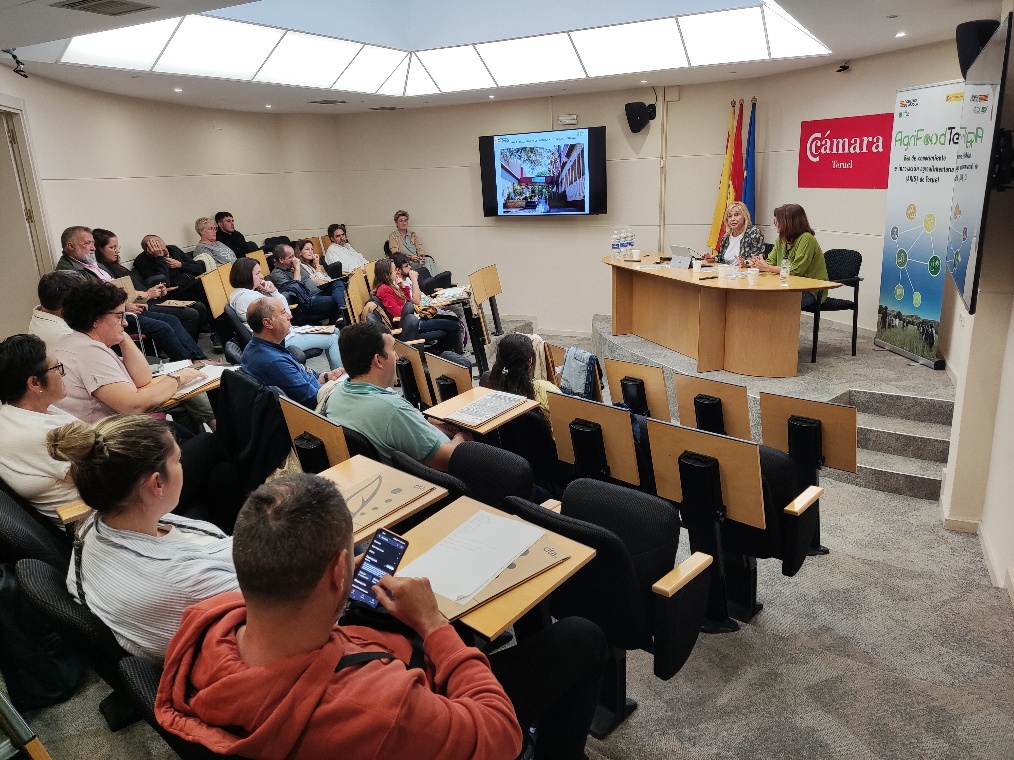 Actuación subvencionada por el Gobierno de España y el Gobierno de Aragón con cargo al Fondo de Inversiones de Teruel
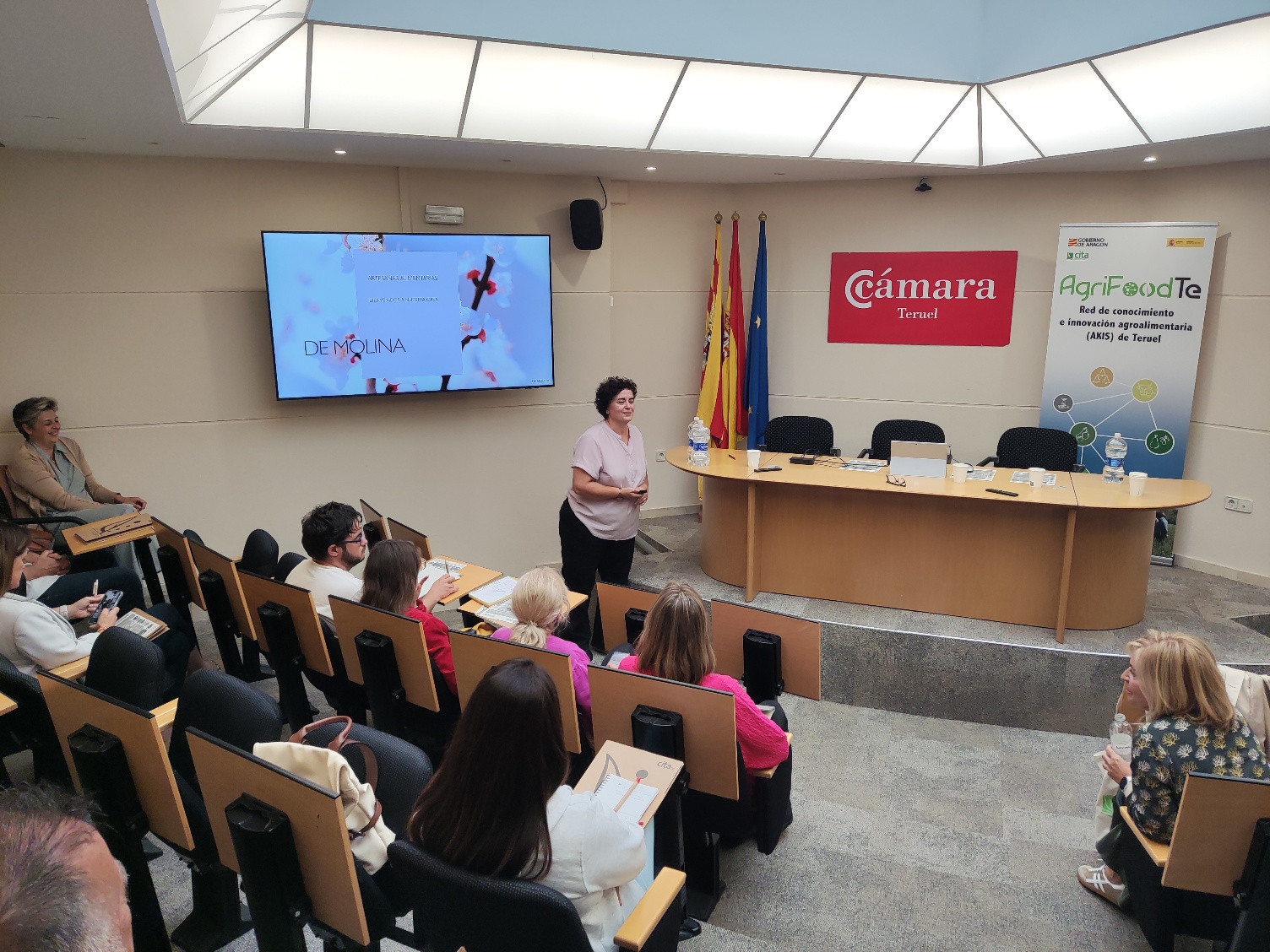 Actuación subvencionada por el Gobierno de España y el Gobierno de Aragón con cargo al Fondo de Inversiones de Teruel